Survey findings: NHS tobacco dependence treatment service training needs
February 2023
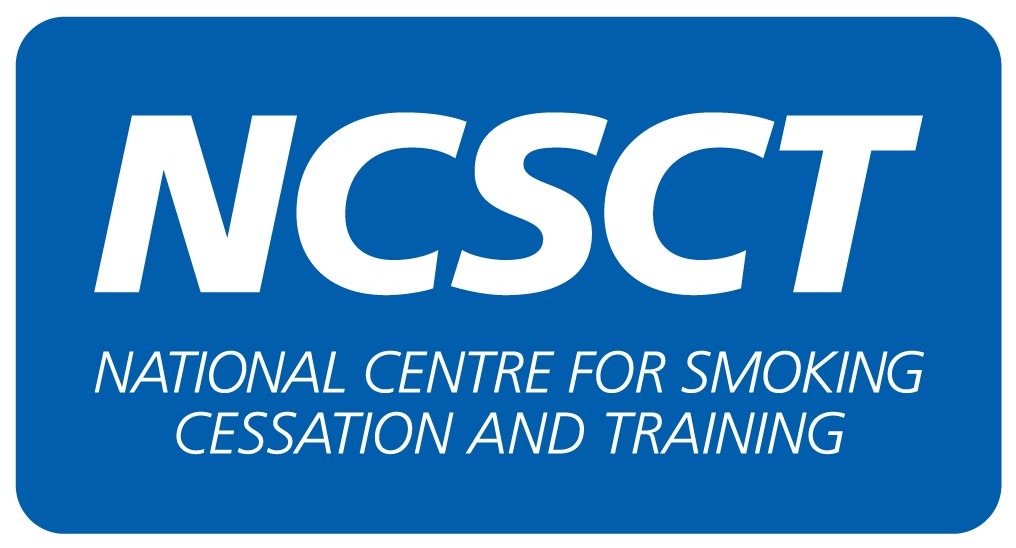 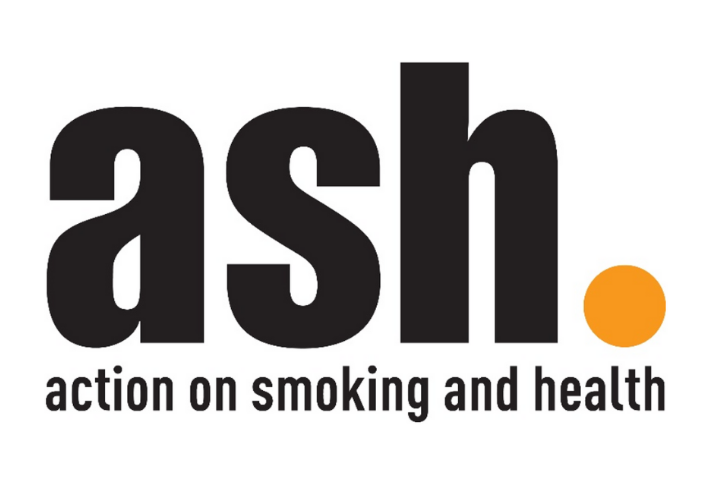 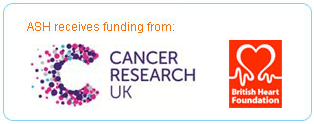 Summary
Survey conducted by ASH and NCSCT looking at tobacco dependency treatment training needs in NHS trusts/ICSs
Survey was active from 14/12/22 to 27/1/23
The 124 respondents were responsible for delivery of training in the following settings:
Acute: 69
Mental health: 27
Maternity: 56
Some respondents are responsible for delivery of training for multiple trusts/settings.
Non-responses are excluded from the percentages. 
For further information please open the notes section of these slides throughout.
Key findings
There is clear demand for a national training standard and resources across all pathways (acute, maternity, mental health)
Despite some areas having already developed training resources, respondents indicated that national standard and training resources would be valued
In-house training capacity is limited in many trusts
Training on vaping will be needed to support trusts which have included vaping in their stop smoking offer
National training standard and resources
There is clear demand for a national training standard and resources across all pathways
Over 90% of respondents across all pathways agreed that: 
a minimum training standard with specific learning objectives would be useful
there is value in having a national training curricula that can be adapted by local trainers
of respondents agreed that leadership from their trust tobacco dependence service would benefit from additional training in evidence-based tobacco treatment delivery in the acute care setting.
74%
[Speaker Notes: Over 90% of respondents agreed that: 
a minimum training standard with specific learning objectives would be useful
there is value in having a national training curricula that can be adapted by local trainers
There is also strong agreement that leadership in NHS tobacco dependence services would benefit from additional training]
Training delivery
53%
of respondents preferred a combination of formats for training resources (mixture of face-to-face and online)
of respondents think regular webinars directed to tobacco treatment advisors and prescribers would be extremely or very valuable for their trust.
92%
What duration of training would be optimal for your tobacco dependency advisors?
Half a day (37%)
1 day (32%)
2 days (18%)
[Speaker Notes: Overall, there is a need for a flexible approach to training (different formats, duration, tailored to audience and mix of face-to-face and online) & a need for ongoing professional development for the stop smoking advisor/prescriber workforce in order to build and maintain a highly skilled workforce.
Most respondents (53%) preferred a mixture of f2f and online training resources
92% of respondents think regular webinars directed to tobacco treatment advisors and prescribers would be extremely or very valuable for their trust. 
There is variation in how long respondents think tobacco treatment advisors should be trained for – majority said either half a day or 1 day]
Training capacity
[Speaker Notes: There were mixed views on whether trusts had enough capacity for training to support LTP tobacco treatment services
Acute pathway has the highest proportion of respondents saying there is very little/no internal training capacity – unsurprising given that these services are completely new
Mental health had the highest prevalence of in-house training capacity vs maternity which has the least
But clear gap in training capacity across all pathways with at least a third of respondents saying that their trust or region has very little or no training capacity]
Training delivery
of respondents say training to staff will be delivered by their in-house training team BUT only ~20% say they have an in-house trainer with expertise in tobacco control.
43%
28%
of respondents say training to staff will be delivered by externally contracted training organizations.
of respondents were uncertain who would deliver training to staff
28%
[Speaker Notes: 43% of respondents say training to staff will be delivered by their in-house training team BUT only ~20% say they have an in-house trainer with expertise in tobacco control – calls into question the quality of the training in those services that don’t have in-house tobacco expertise
Nearly a third of respondents were uncertain who was going to deliver training to their advisors]
Capacity – supervision and mentorship
[Speaker Notes: Overall, just over half of respondents agreed/strongly agreed that their team has adequate capacity to provide supervision and mentorship for staff in the tobacco treatment role, while nearly a quarter of staff disagreed/strongly disagreed
There were mixed responses across different pathways – largely due to variation in the proportion of respondents who neither agreed nor disagreed that their team has adequate capacity – maybe due to some staff being newer in post/services being further behind on recruitment etc
Clear gap in capacity to provide supervision across all pathways]
Capacity – supervision and mentorship (NRT)
[Speaker Notes: Looking specifically at capacity to provide supervision and mentorship to staff providing NRT:
Maternity is reported to have the least, followed by acute, then mental health
Overall, only half of respondents agreed that their team has capacity – compared to around a third who disagreed/strongly disagreed
NRT provision is a key part of tobacco dependence treatment services so this is a significant gap]
Staffing
Which best describes staff you have recruited to be tobacco dependency treatment advisors in acute settings? (all pathways)
Existing NHS staff with limited experience of smoking cessation (32%)
Limited experience of NHS or smoking cessation services (19%)
Staff experienced in NHS and smoking cessation services (18%)
Clear need for a training standard to support core competencies
[Speaker Notes: As expected, the tobacco treatment advisor workforce has a mix of experience / previous training.
Around a fifth of respondents said that their advisors were experienced in smoking cessation services 
BUT In the majority of cases advisors do not have strong experience of smoking cessation services which highlights the need for a national training standard to support core competencies.]
In-house training resources
of respondents said their trust or region had developed local training resources for staff who deliver tobacco dependency treatment.
59%
These training resources were a mixture of e-learning and traditional 
Most common topic was delivering VBA, followed by prescribing stop smoking medications, nicotine addiction and tobacco treatment specialist resources
41% of respondents do not have access to local training resources for staff delivering tobacco dependency treatment
[Speaker Notes: 59% of respondents said their trust or region had developed local training resources for staff who deliver tobacco dependency treatment
These training resources were a mixture of e-learning and traditional 
Most common topic was delivering VBA, followed by prescribing stop smoking medications, nicotine addiction and tobacco treatment specialist resources
41% of respondents do not have access to local training resources]
Stop smoking aids: NRT
[Speaker Notes: 94% of respondents across all pathways said that their trust will be offering nicotine replacement therapy to patients as a stop smoking aid]
Stop smoking aids: e-cigarettes
[Speaker Notes: 79% of respondents in the mental health pathway said that their trust will be offering (vapes) e-cigarettes to patients as a stop smoking aid, highlighting the popularity of e-cigarettes in this setting
90% of respondents across all pathways agreed that all tobacco treatment specialists need training in the use of nicotine containing vapes (e-cigarettes) to support smoking cessation 
There is a need for standardised, evidence-based training on vaping to ensure e-cigs are used effectively/appropriately.]